Managing an ERP Project
MIS 261   Team 2
Devin Crosby, Ali Davutoglu, Sheau-wen Jou
Nov. 17, 2009
Topics
ERP Project Management Methodologies
Basic Methodology
Waterfall Methodology
Prototyping Modeling
Critical Factors to an ERP Project Success
Tools for Project Management Success
Project Management Software Attributes
Software Available On The Market
2
Basic Methodology
Specification of critical business goals: assumptions and limitations
Description of business processes that take into account specific of project management in the company
Determination of most important data sets
Specification of measurement factors
Selection of ERP system supplier and preparation of ERP project: Scope, Schedule, Budget
Results evaluation
Procedures implementation
Data acquisition
3
Waterfall Methodology
Definition
Construction
Change
Implementation
Operation
Change
Change & Enhancements
4
Prototype Modeling
Identification
Basic requirements
Development
Initial prototype
Implementation & operation
Performing change (change management)
Problems  
Next prototype version 
5
ERP Project Success = ?
Cost
Quality
Stakeholders’ expectations
Schedule
Scope
6
Critical Factors to an ERP Project’s Success
7
Critical Factors to an ERP Project’s Success (con’t)
8
Critical Factors to an ERP Project’s Success (con’t)
9
Risk Factors in ERP Projects
10
Risk Factors in ERP Projects (con’t)
11
Interview with HP employee
Senior Financial Analyst 
HP’s Global Business Systems Division
Member of the Mergers, Acquisitions, Divestitures and Outsourcing (MADO) team
Project Lead on major acquisitions
12
How is HP doing (2008)
8% Growth
Increase in EPS from $2.68 to $3.25
GAAP operating profit of $10.5 billion
Major Acquisitions
EDS
3Com
13
What she had to say
“It’s extremely important when taking on new SAP integration projects that the decision makers talk to the people in the trenches!  Otherwise you end up with unrealistic deadlines and shifting objectives.  On this new 3Com acquisition upper management wants to see immediate savings on the books so we were given only ten days to complete our due diligence research and develop an integration strategy, timeline and budget.  It’s like shooting in the dark which ultimately means the project manger has to inflate the expected budget and pad the expected timelines to ensure we’re able to meet senior management expectations.”
14
Key Points of Interview
Need to involve staff at all levels throughout the entire process
Review the processes before making decisions
Proper planning will save money and increase efficiency – even if you seem like you’re getting nothing accomplished for longer.
Change management tools are critical and even though HP is a large company not everybody gets the tools they need
15
What to look for in PM Software
Ability to plan projects
Task management
Sharing and collaboration
Document management
Sharing calendars and contact
Issue management
Tracking time and resources
Project Portfolio Management (PPM)
16
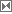 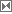 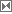 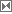 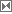 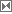 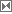 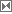 Project Management Software
17
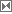 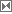 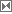 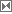 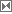 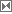 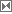 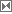 Project Management Software
18
Thank YOU!